FLTRP Star Teacher
Part A Introduction
2020
Contents
1
One Guideline
2
Two Participants
Contents
3
Three Focuses
1. One Guideline
Advanced
Innovative
Challenging
Golden Course
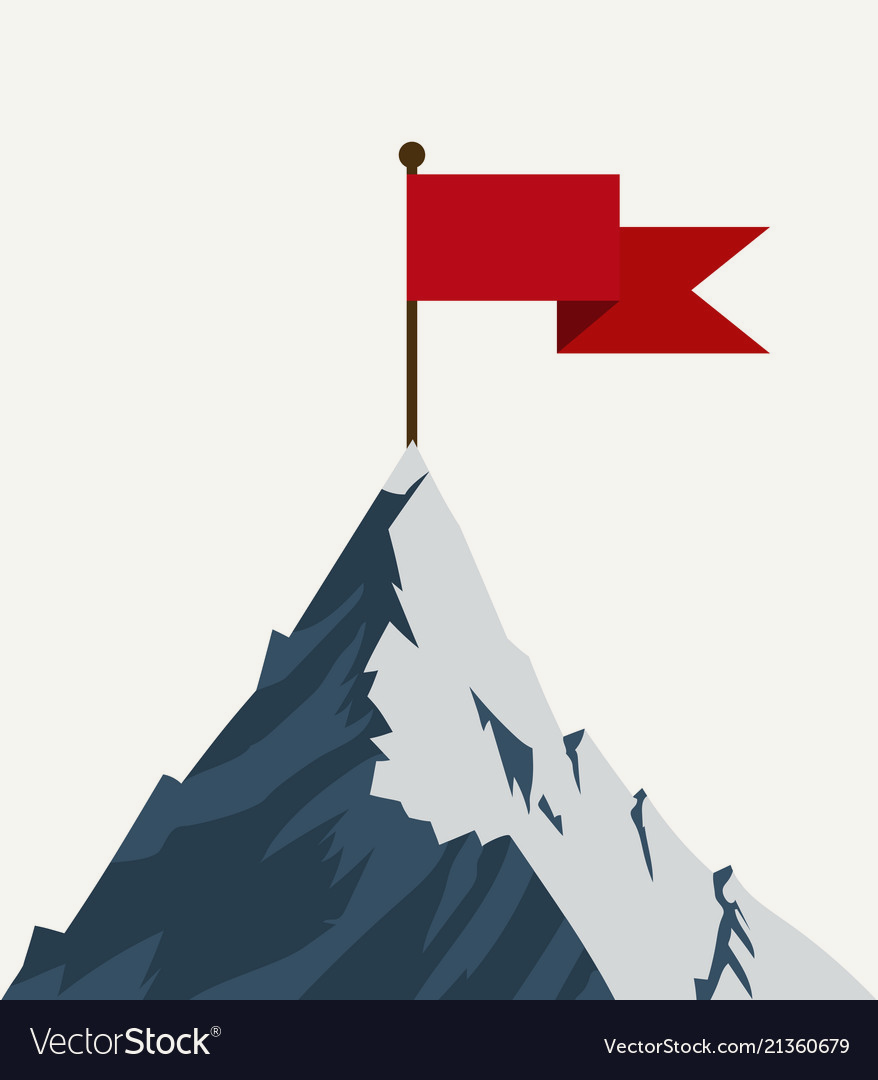 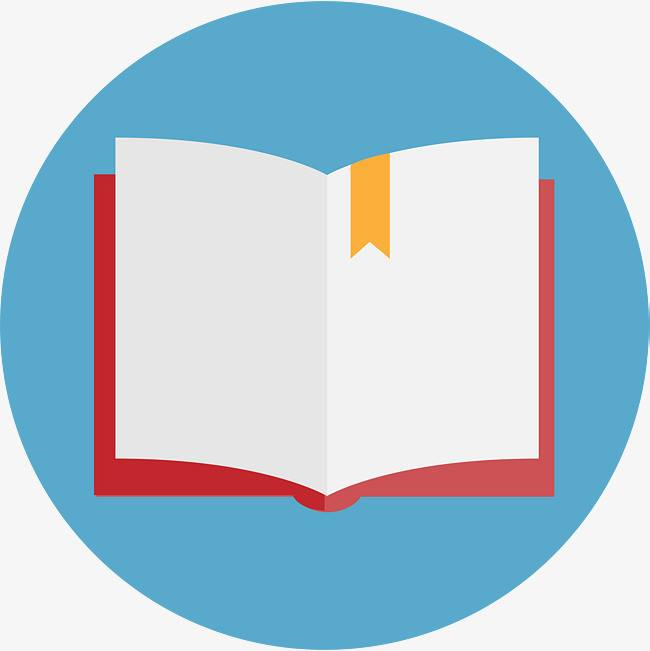 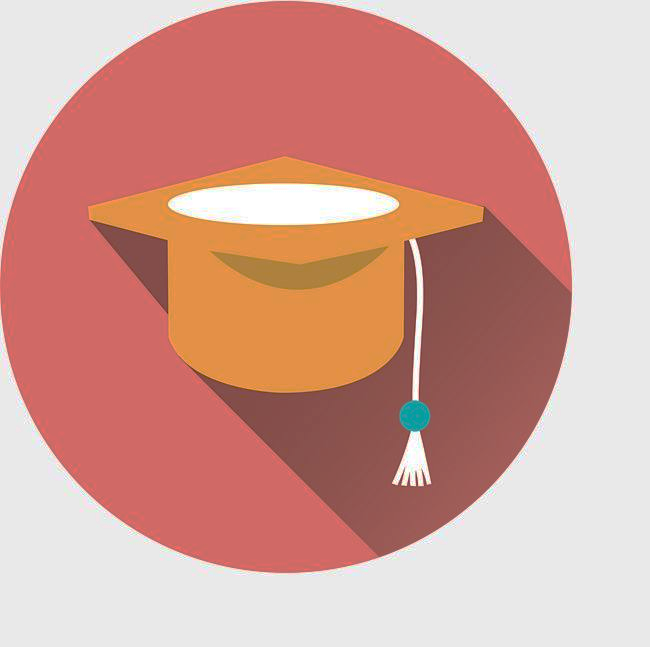 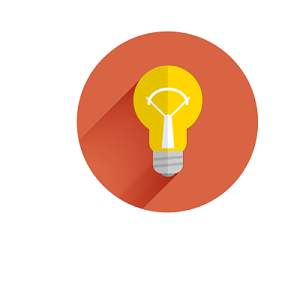 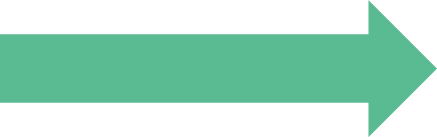 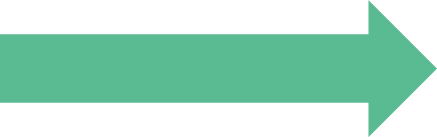 Language
Morality
2. Two Participants
Interview 
about TikTok
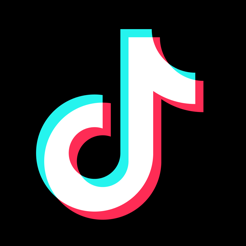 Students’ preparation
Reports
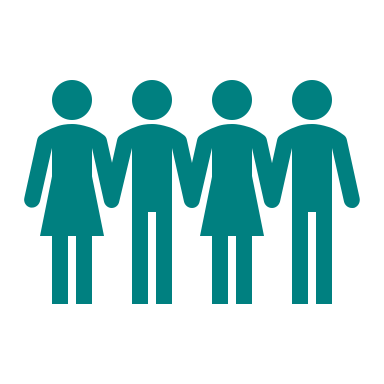 Raw materials
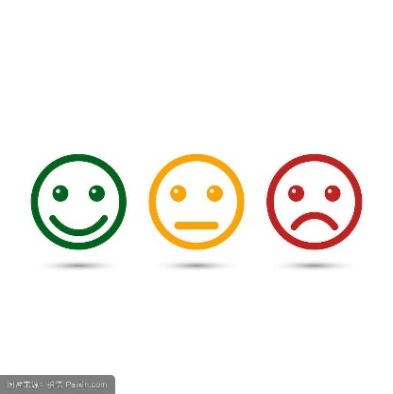 Critical and logical thinking
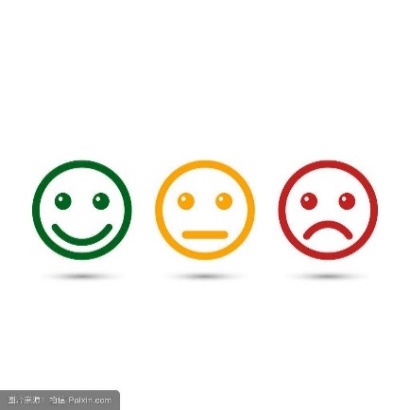 Language / Ideas
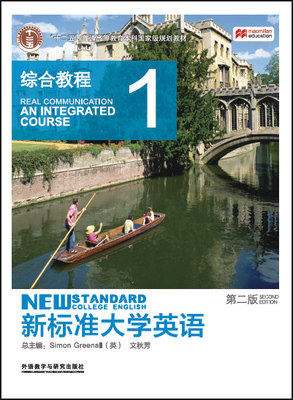 Unit 5 
News 24/7
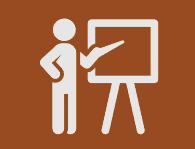 Teacher’s restructuring
New knowledge
Language
Morality
Language:  Identify and refute logical fallacies 
Morality:  1) Critical and logical thinking
                   2) Deeper love for China
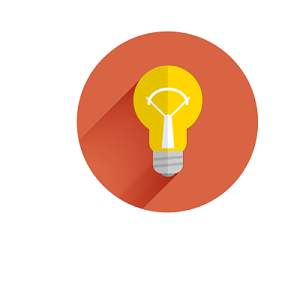 Objectives
3. Three Focuses
Learning Objectives
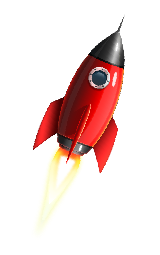 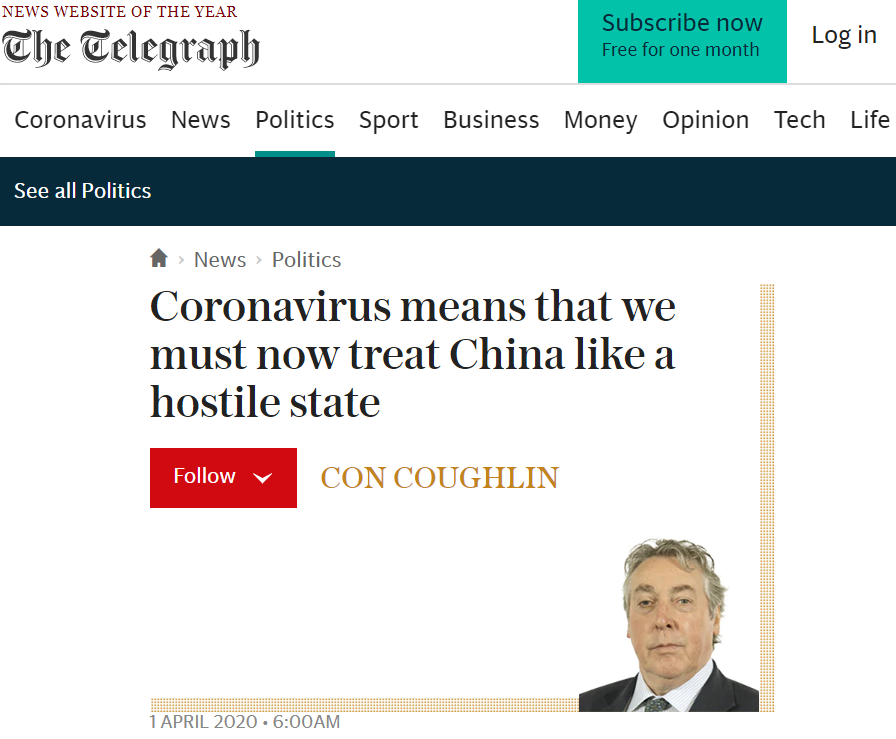 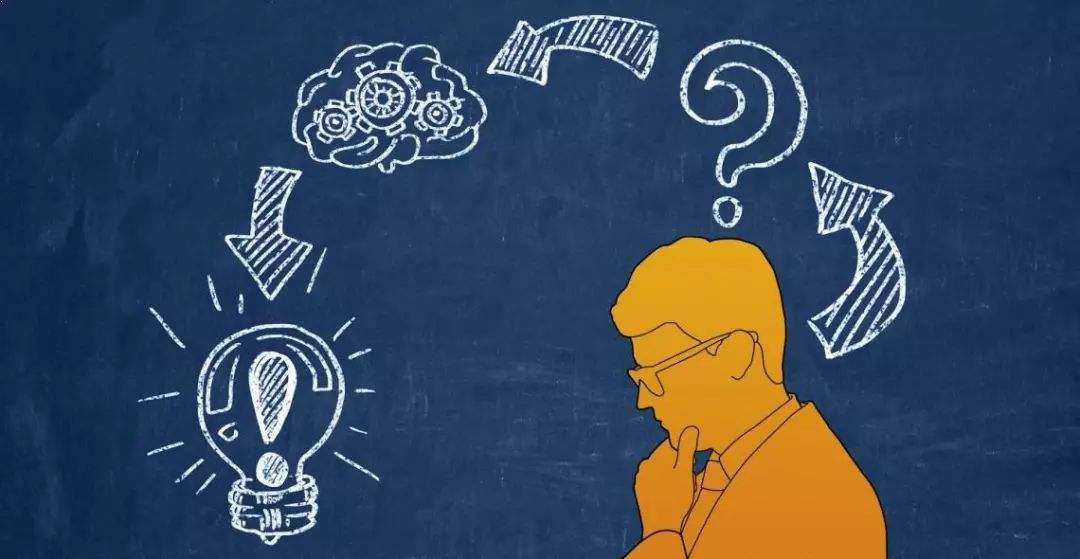 Identify and refute logical fallacies
L
Analyze Liu Xin’s debate
Foster students’ critical and logical thinking
M
Inspire students’ deeper love for China
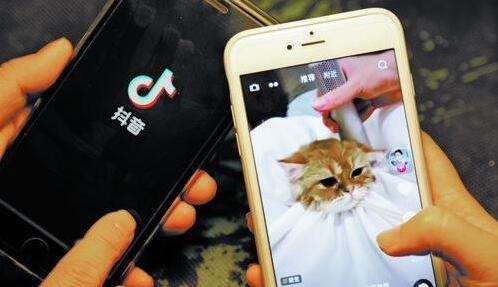 Assignment
L
Refute the logical fallacies in international news
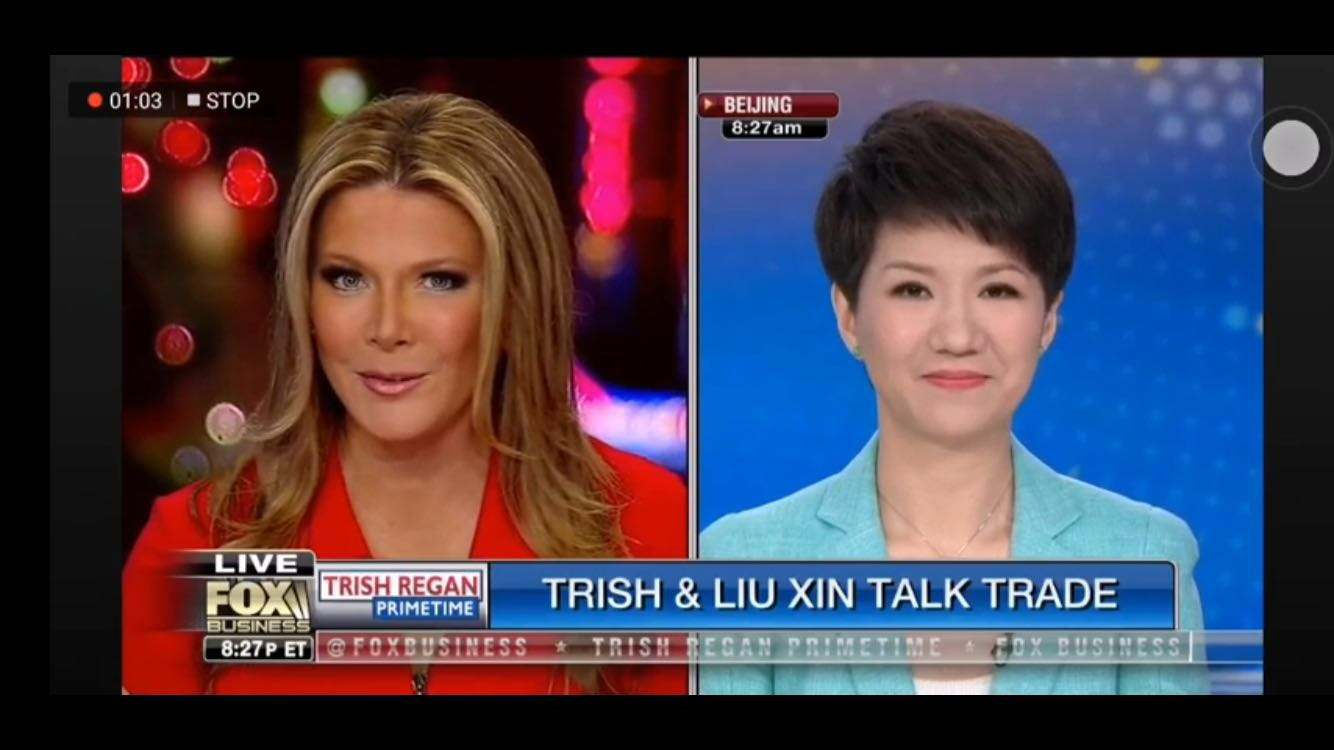 Teaching 
Process
M
Encourage students to speak up for China
Select TikTok as the topic
L
Topic
Guide the students to think critically about its pros and cons
M
“123” Principle
Two
Participants
Three
Focuses
One 
Guideline
References
[1] 蔡基刚, (2018), 高校外语界“金课”打造的标准和内容探索,《浙江外国语学院学报》, (6), 1-5。
[2] 梅强, (2018), 以点引线, 以线带面 —— 高校两类全覆盖课程思政探索与实践,《中国大学教学》, (9),  20-22。
[3] 吴岩, (2018), 建设中国“金课”,《中国大学教学》, (12), 4-9。
[4] 陈雪贞, (2019), 最优化理论视角下大学英语课程思政的教学实现,《中国大学教学》,  (10), 45-48。
[5] 崔戈, (2019), “大思政”格局下外语“课程思政”建设的探索与实践, 《思想理论教育导刊》, (7), 138-140。
[6] 魏勤, 黄智燕, (2019), 博雅教育与高校英语教师人文素养研究,《西安外国语大学学报》, (4), 66-70。
[7] 夏文红, 何芳, (2019), 大学英语“课程思政”的使命担当,《人民论坛》, (30), 108-109。
[8] 文秋芳, (2019), 外语“金课”与“金牌外语教师团队”,《外语教育研究前沿》, (4), 3-10。
[9] 冯智文, (2020), 中国外语金课的内涵及其建设方略,《外语教学》, (2), 59-63。
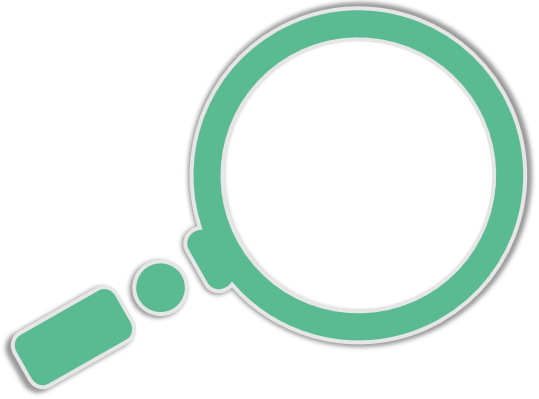 Part B Demonstration
Review
Two refutation strategies:
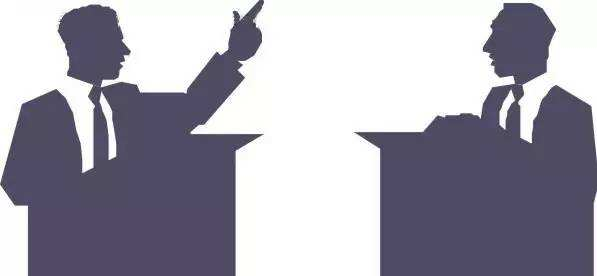 1) Refute the argument by putting it in a larger context.

2) Refute the evidence by pointing out its limitations.
Review
Language structures to signal your refutation:
Refuting (general and/or specific)
Acknowledging the existence of opposing view
1) Some people may argue that … , but …
2) It may be argued that … , however,  …
3) An opposing view states that … , but …
4) Of course …, but …
…
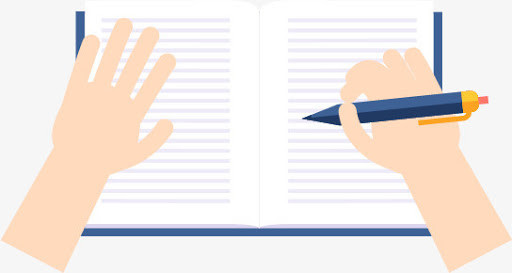 Lead-in
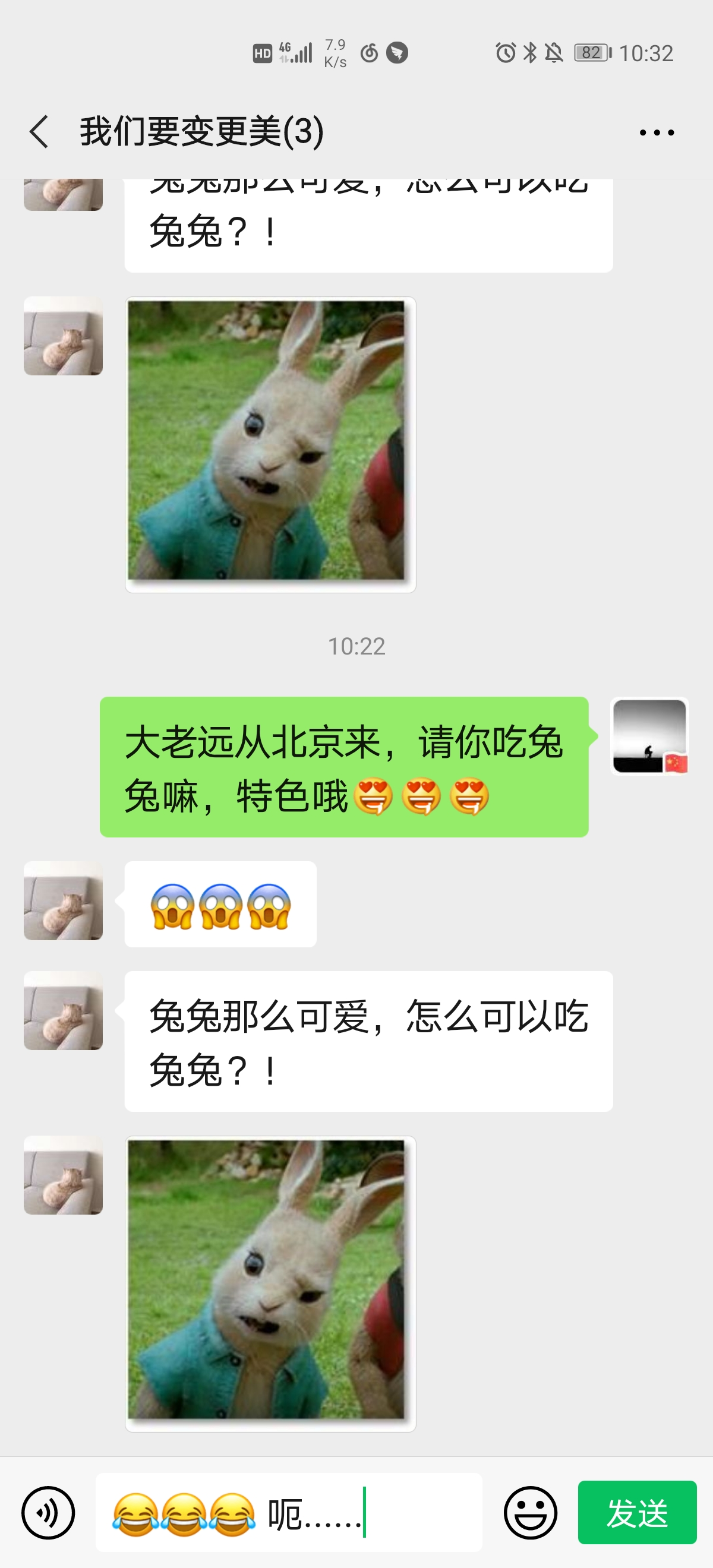 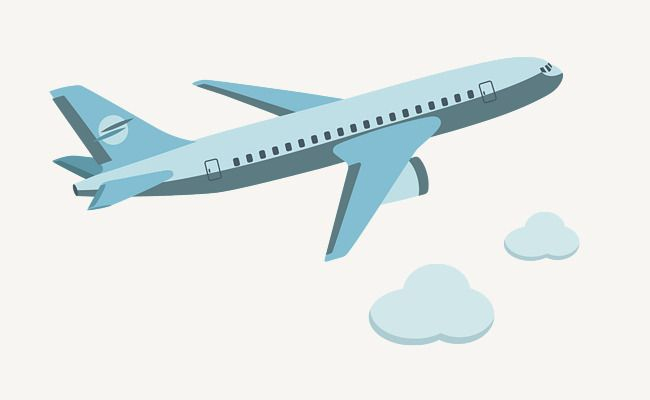 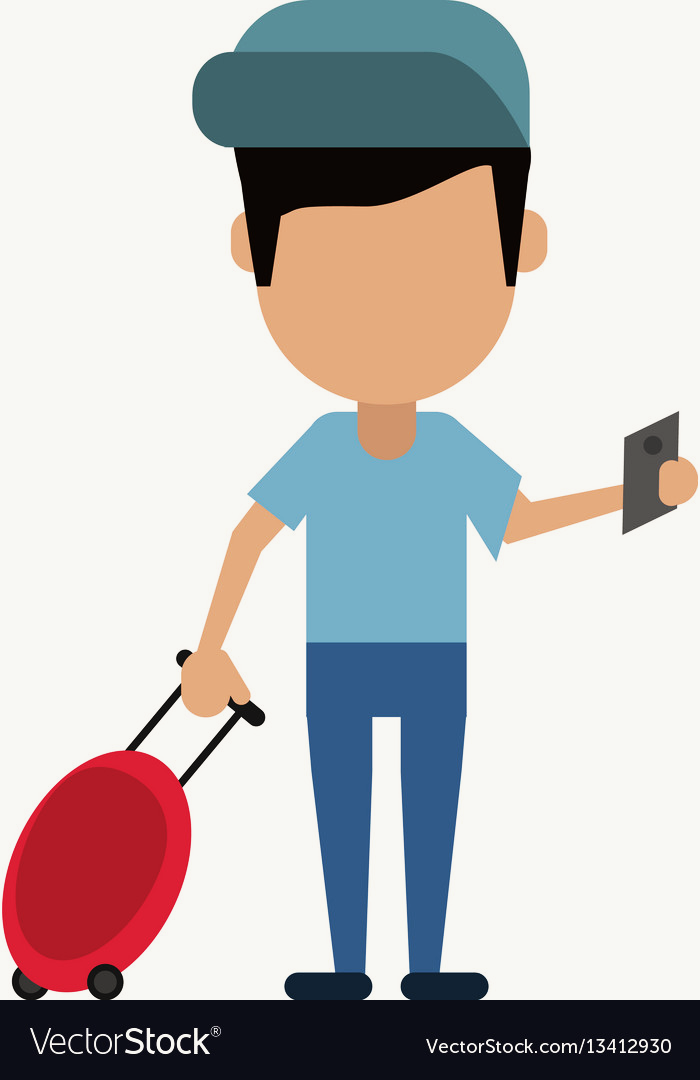 Lead-in
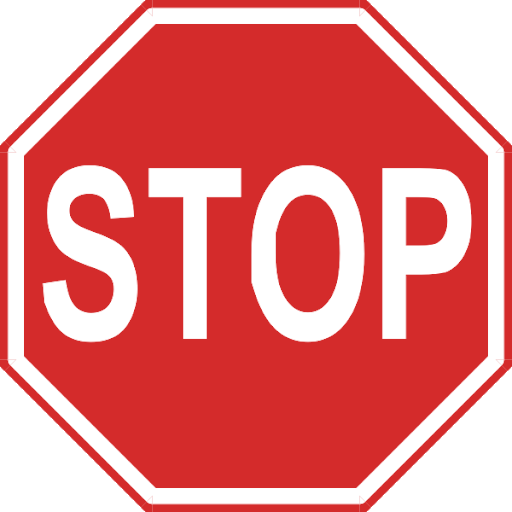 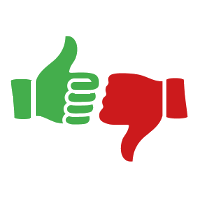 Logical Fallacy
“Rabbits are so cute! How can we eat them!”
Emotional！
Reasoning Process
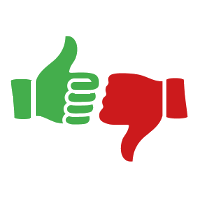 Refuting Logical Fallacies
Q1: Are they being emotional?
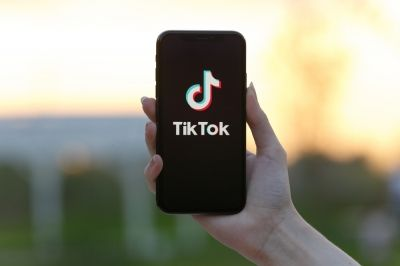 From a parent：
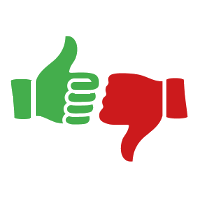 Your parents worked so hard to put you in college. 
How could you spend so much time on TikTok?
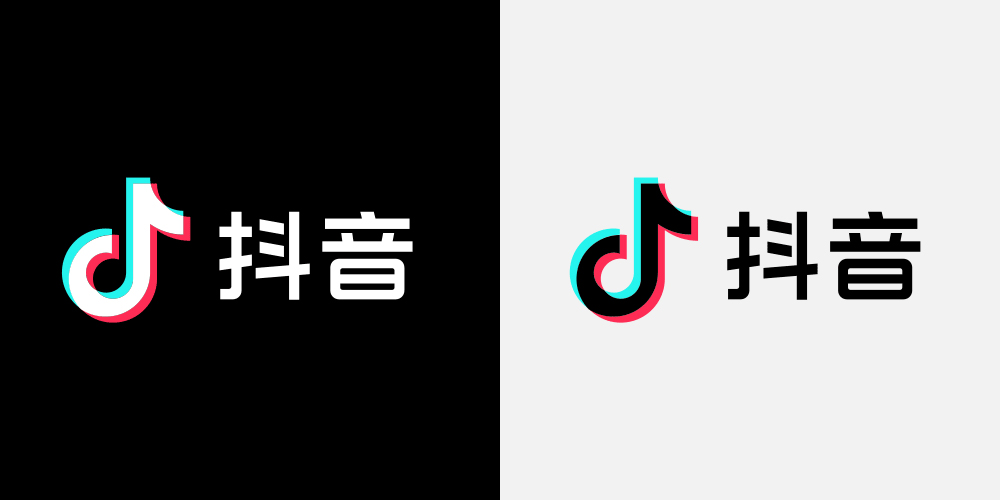 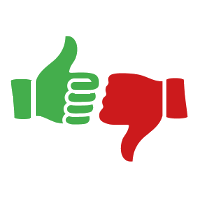 Refutation:  Our parents may say that … , however, …
Refuting Logical Fallacies
Q2: Are they over-generalizing?
Expectation
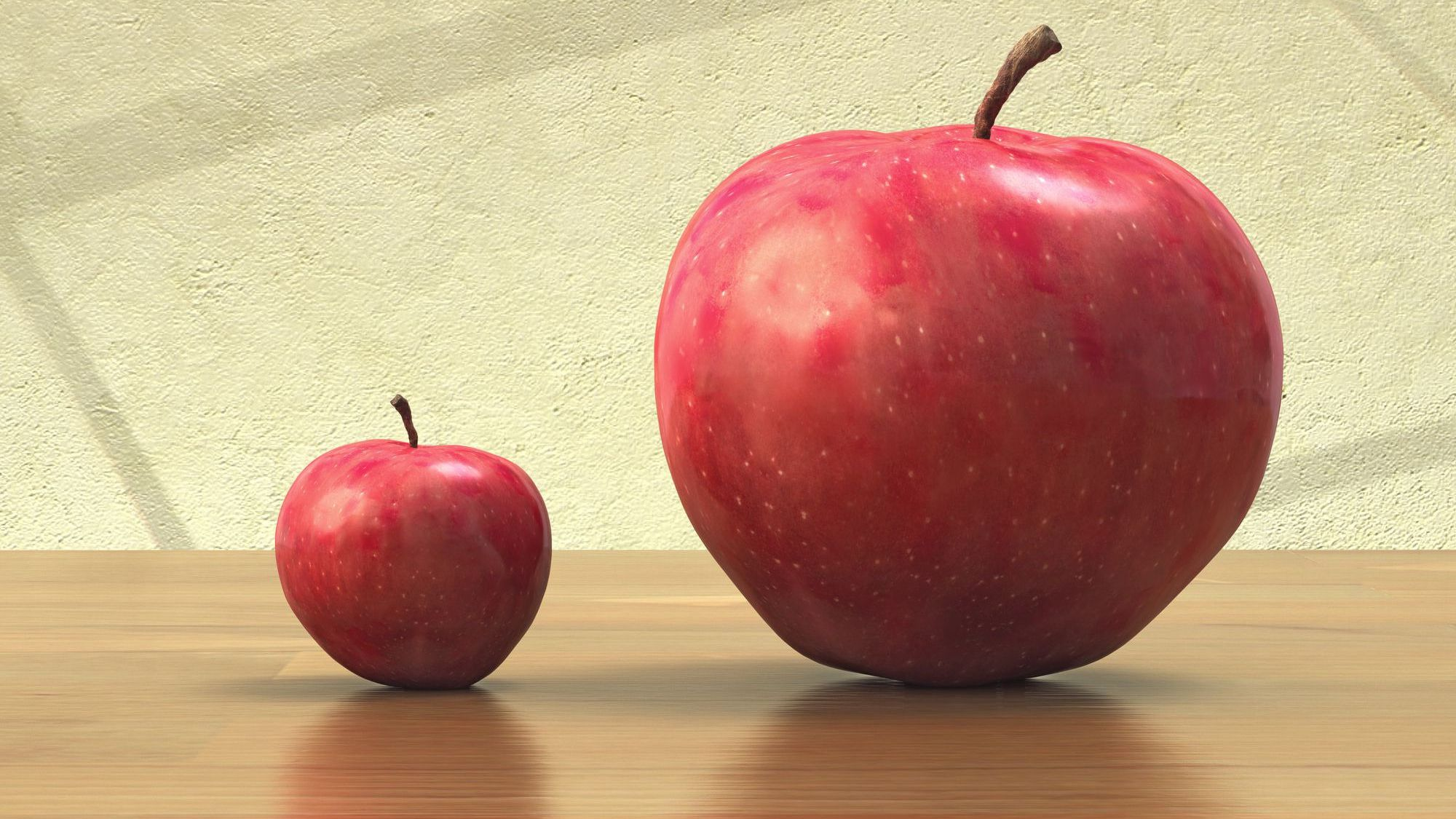 From a classmate:
Reality
The products sold on TikTok are all fake. 
Because I have bought some fruits on TikTok and I was really disappointed with what I got.
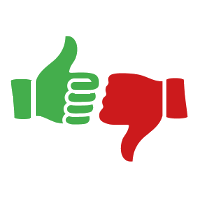 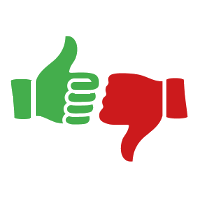 Refutation:  Someone may argue that … , however,  …
Refuting Logical Fallacies
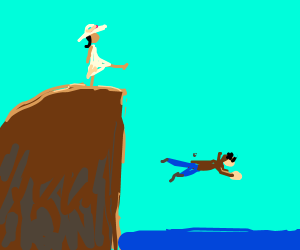 Q3: Are they jumping to conclusions?
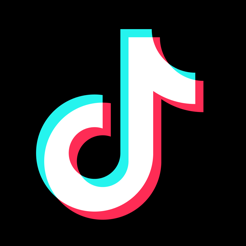 From a friend:
If you start playing TikTok, 
you’ll get addicted to it. 
If you are addicted to it,
you’ll ignore studying.
If you ignore studying, 
your life will be over!
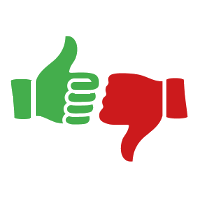 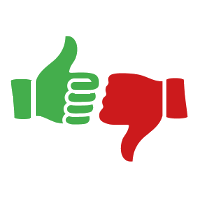 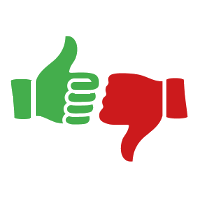 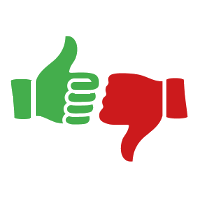 Refutation:  It may be argued that … , but,  …
Extension
Liu Xin and Trish Regan’s Debate
Evidence taken from the WTO, DoJ and FBI cases
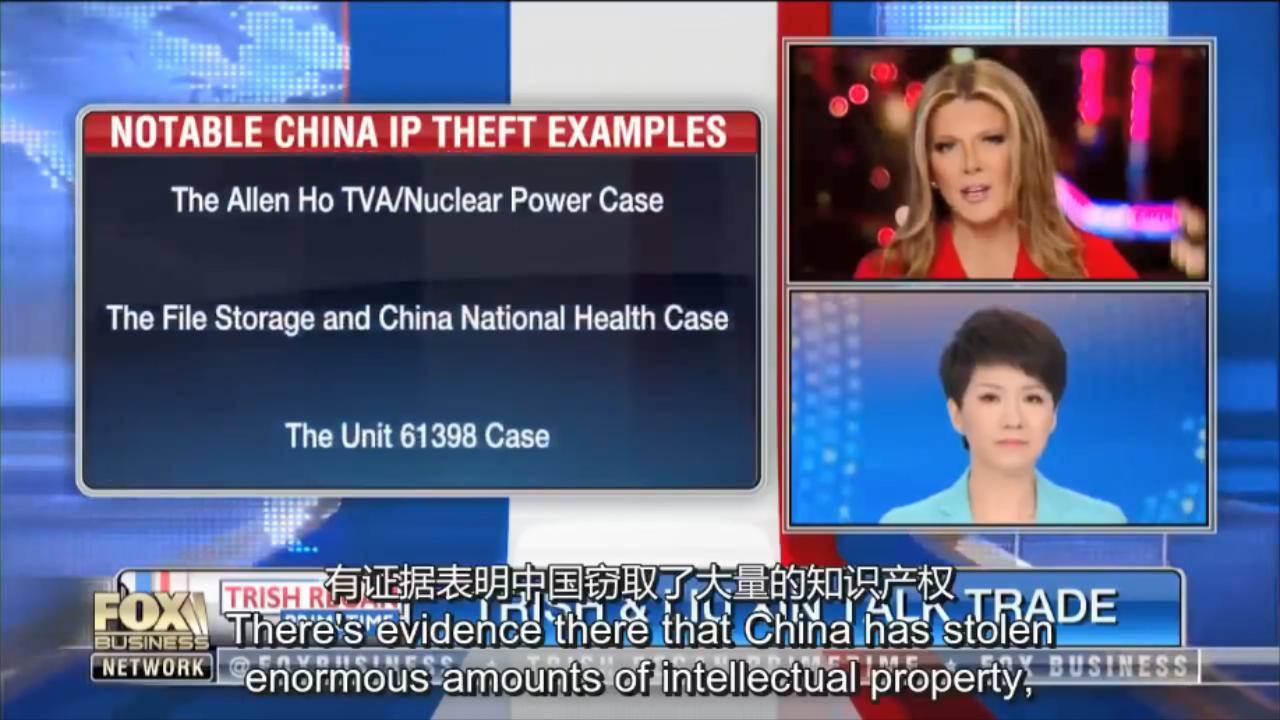 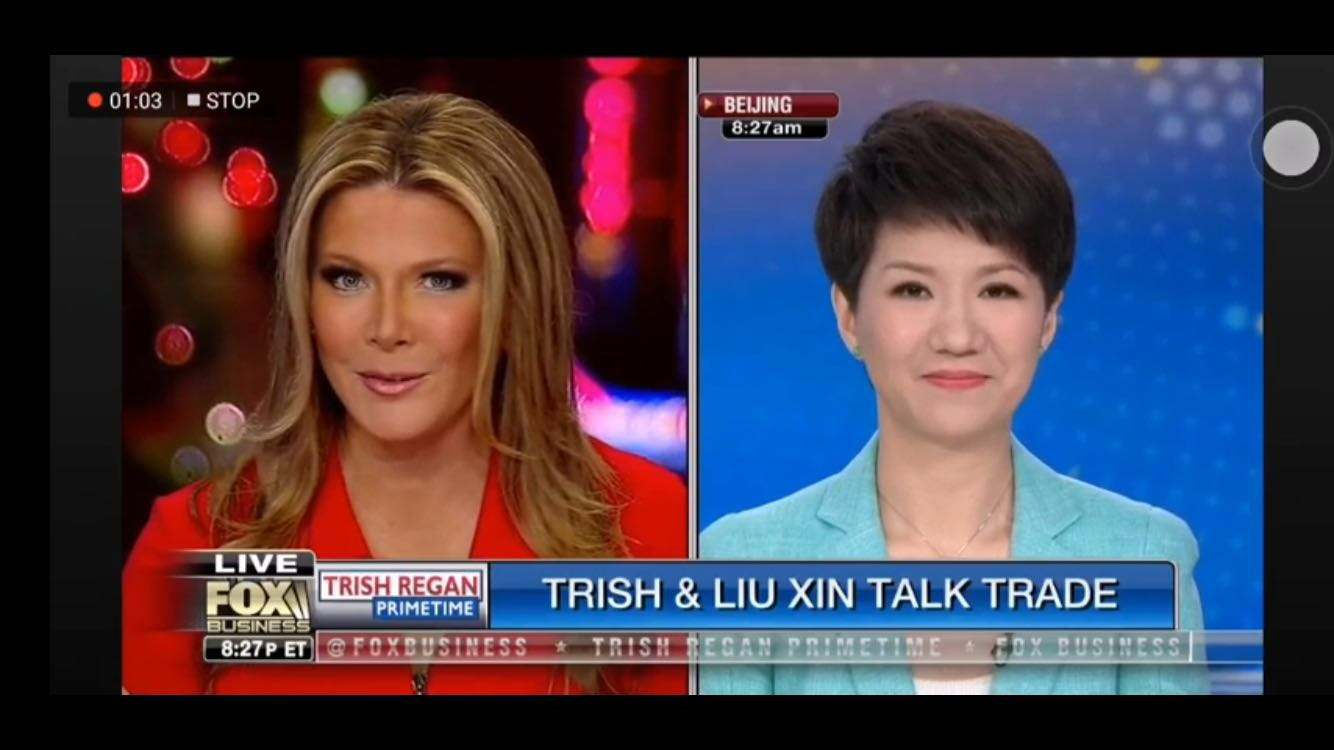 Extension
Liu Xin and Trish Regan’s Debate
Acknowledging

      

 Refuting
Of course there are cases where individuals and companies …
You can’t say simply because these cases are happening …
Over-generalizing!
Summary
Q1: Are they being emotional?
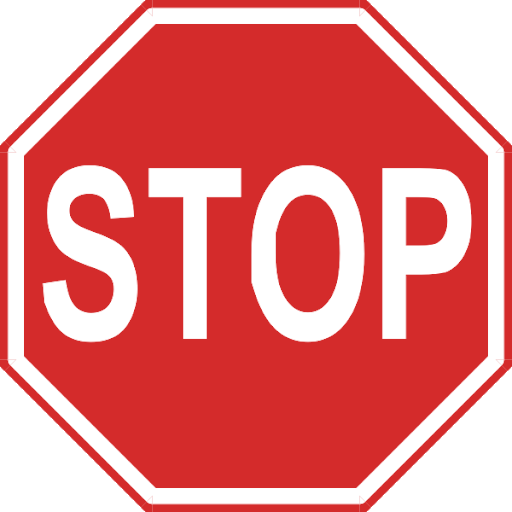 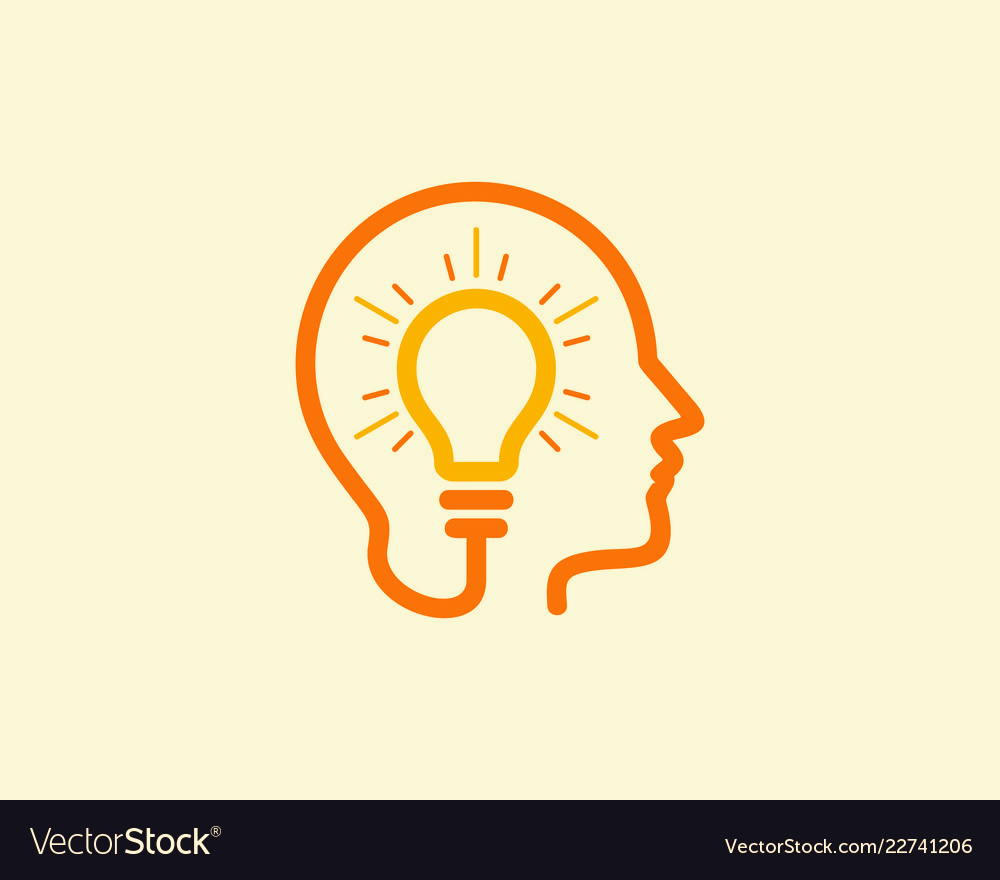 Logical Fallacy
Q2: Are they over-generalizing?
Logical Thinking !
Q3: Are they jumping in conclusions?
Assignment
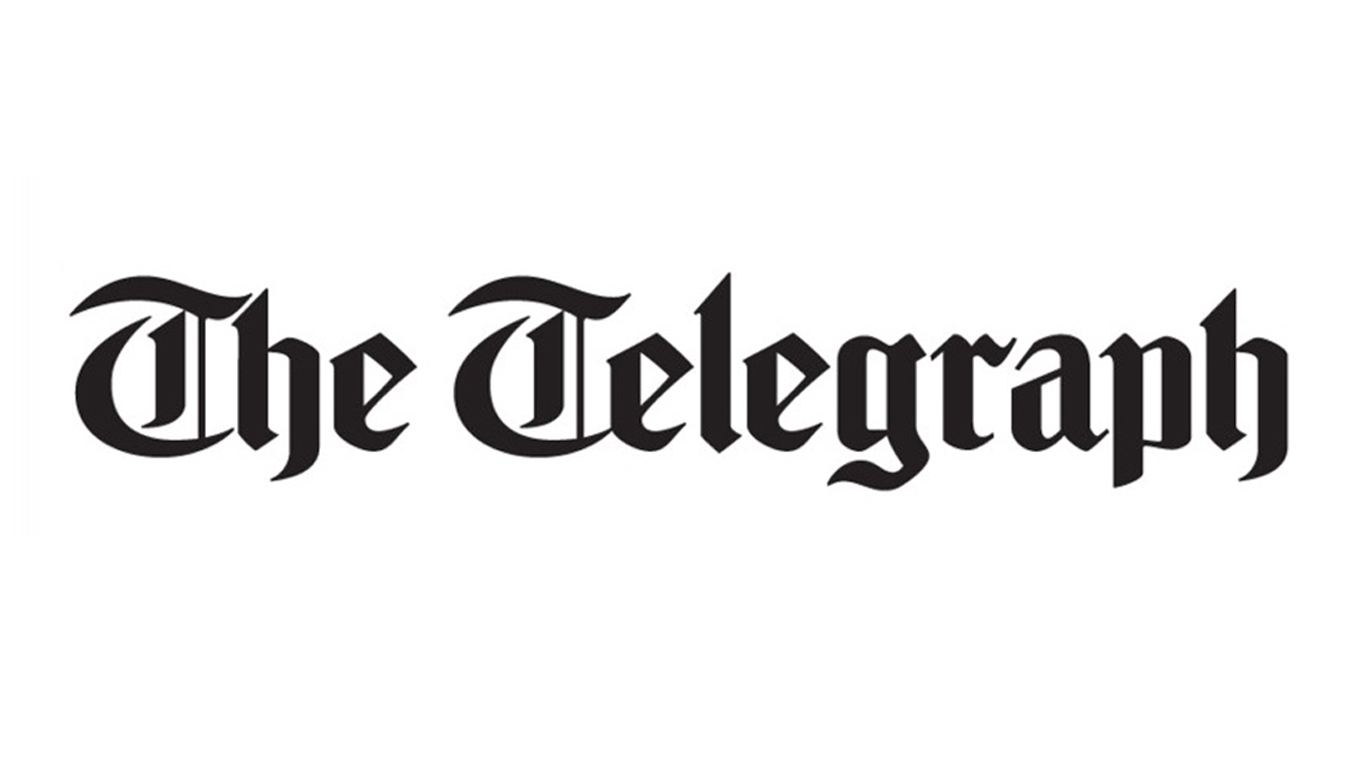 Read the news carefully, analyze its argument and then write a refutation to speak up for our motherland!

Requirements:
Deadline: 2020/08/23
Submit your writing (at least 250 words) on iWrite. 
Use proper refutation strategies and structures!
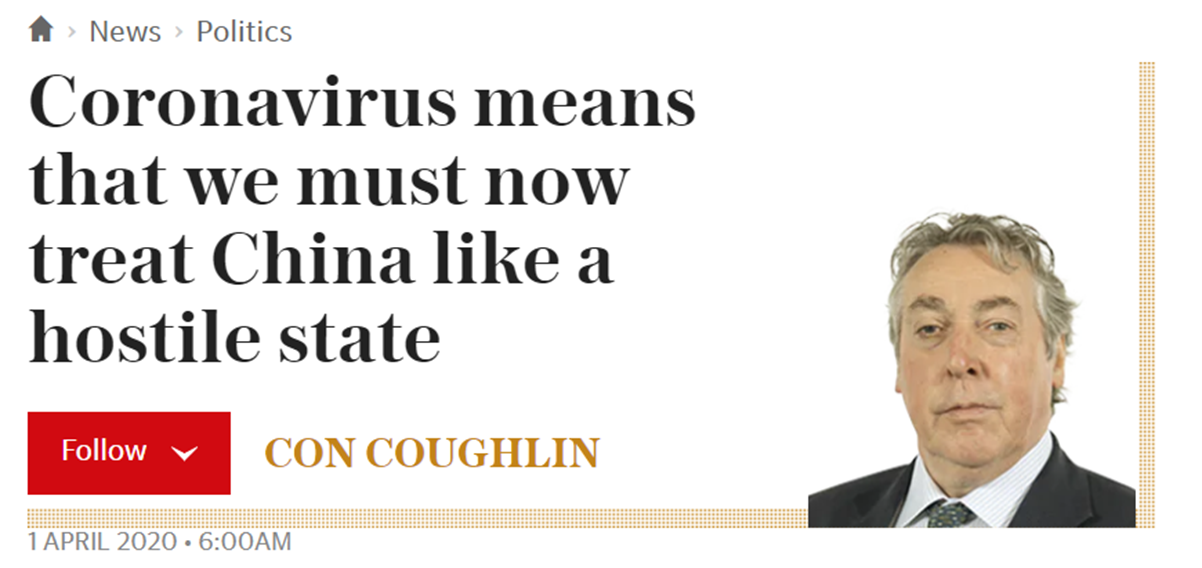 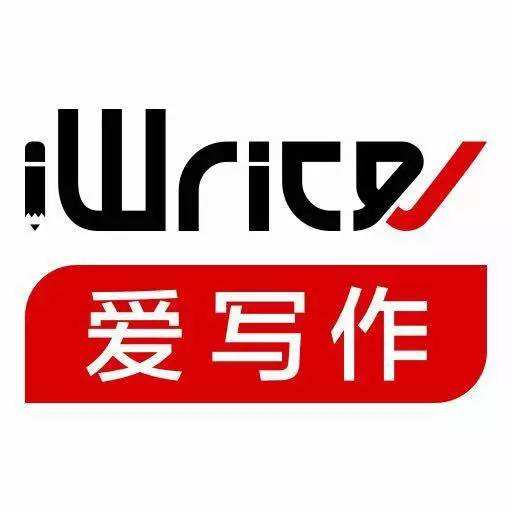 Find the full version on iWrite.
Further Resources
A. More about logical fallacies:
 UMOOCs: 《批判思维与英文写作》
 Session 11. Common Logical Fallacies
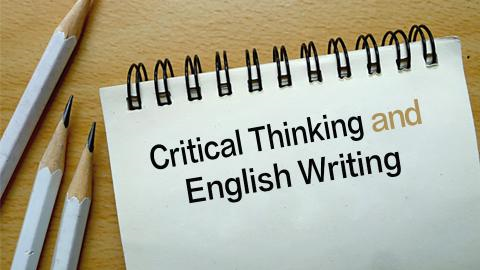 C. More about new media
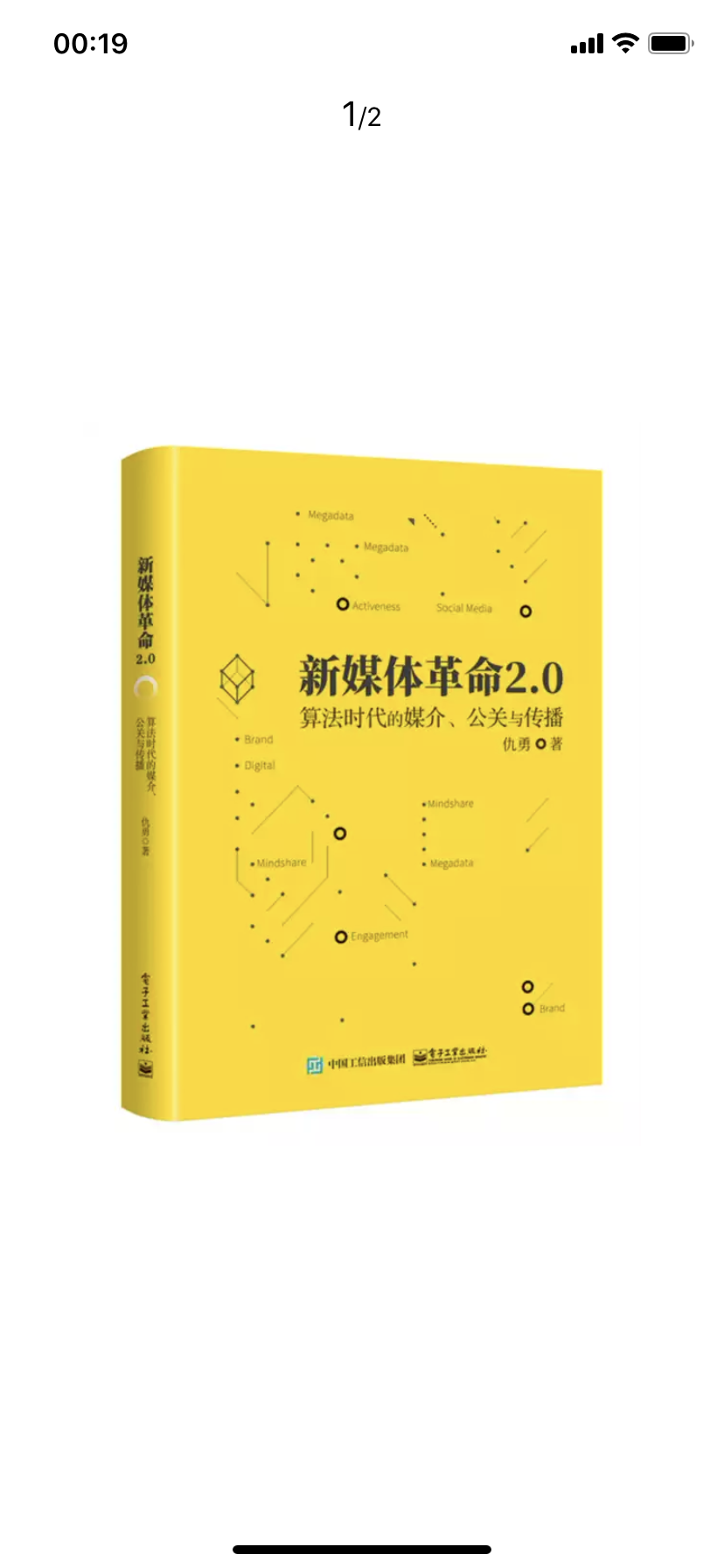 B. Full version of Liu Xin’s debate:
 On our WeChat learning platform
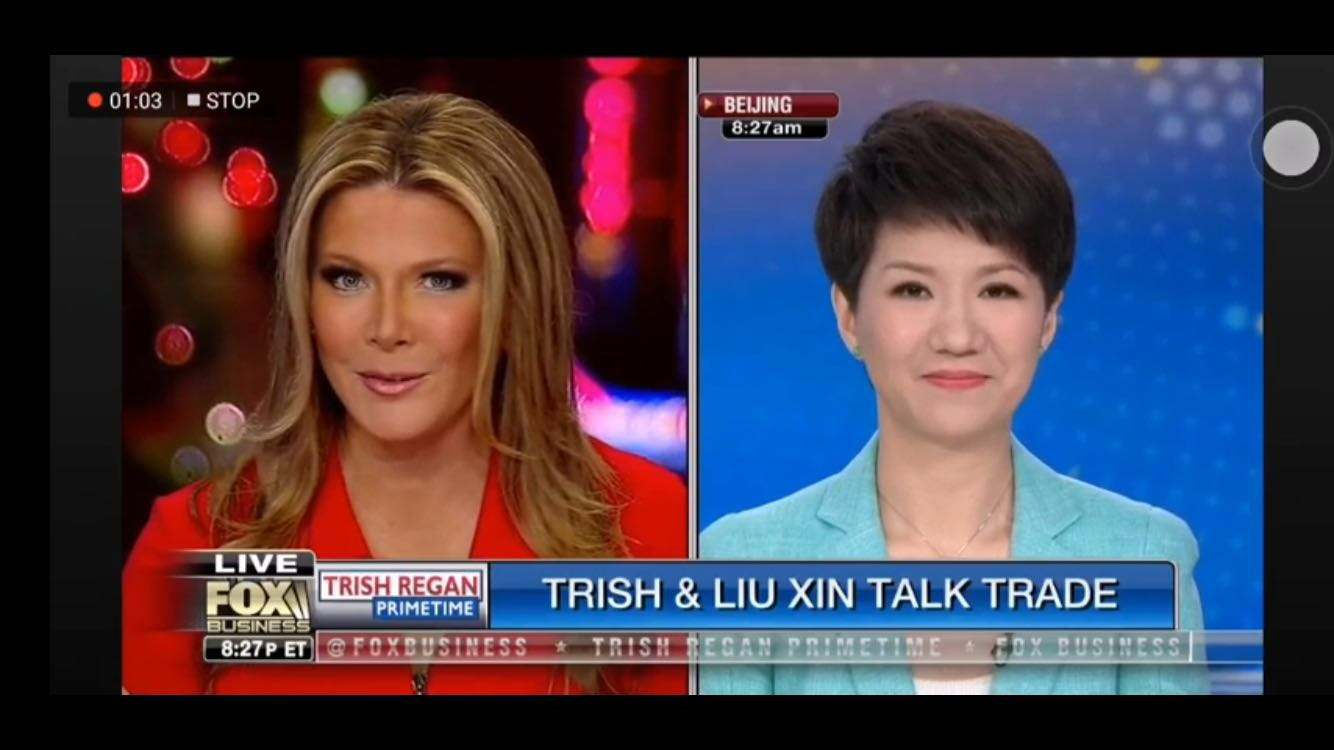 Thank you!